DOA BELAJAR
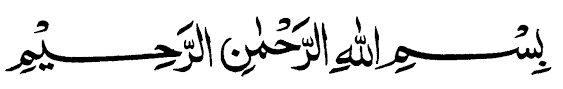 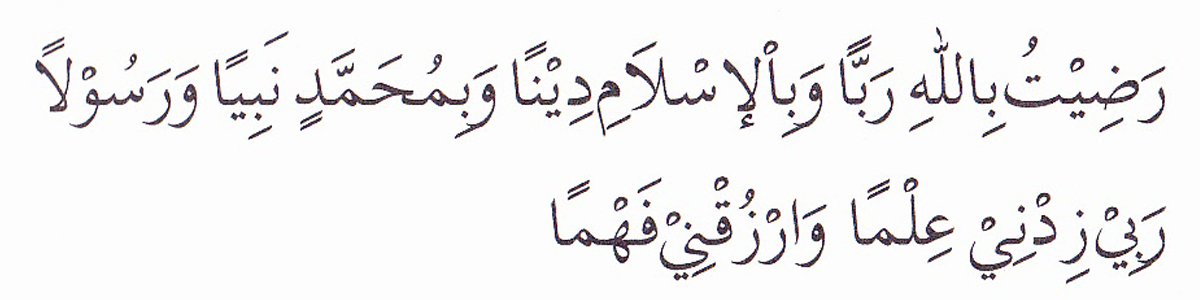 “Aku ridho Allah SWT sebagai Tuhan ku, Islam sebagai agamaku, dan Nabi Muhammad sebagai Nabi dan Rasul, Ya Allah, tambahkanlah kepadaku ilmu dan berikanlah aku kefahaman”
PATOLOGI KEHAMILAN
SITI ISTIYATI,S.ST,.M KES
PESAN HIKMAH HARI INI
" Wanita yang sedang hamil dan menyusui sampai habis masa menyusuinya, seperti pejuang di garis depan fi sabiilillah. Dan jika ia meninggal di antara waktu tersebut, maka sesungguhnya baginya pahala mati syahid"(Riwayat Thabrani).
PERDARAHAN TRIMESTER I
Definisi  Abortus 
Berakhirnya kehamilan dengan umur kehamilan < 20 mg atau berat janin kurang dari 500 gram.
Berakhirnya kehamilan dengan cara apapun sebelum janin cukup berkembang untuk dapat hidup di luar kandungan.
ETIOLOGI
FAKTOR FETAL
	     Perkembangan zigot abnormal
	
FAKTOR MATERNAL
Infeksi 
Penyakit kronis
Kelainan endokrin: hipotiroidisme, DM, defisiensi progesteron
ETIOLOGI
Nutrisi
Penggunaan obat dan lingkungan (tembakau, alkohol, kafein, radiasi, kontrasepsi & enviromental toxin)
Faktor imunologi (autoimun & alloimun)
Trombofilia
PATOFISIOLOGI
Terjadi perdarahan ke dalam decidua basalis, yang diikuti nekrosis jaringan yang berdekatan dengan area perdarahan → secara perlahan embrio dilepaskan dari tempat implantasi → benda asing → memicu kontraksi uterus untuk mengeluarkannya dari dalam cavum uteri.
PATOFISIOLOGI
UK < 8 minggu → keluar seluruhnya
UK 8 – 14 minggu → chorion (plasenta) tidak dilepaskan secara sempurna → perdarahan
UK > 14 minggu → ketuban pecah, keluar janin yang disusul plasenta.
KLASIFIKASI
Berdasarkan Jenis: 
         Abortus spontan
         Abortus provocatus ( buatan )
Berdasarkan derajat:
         Abortus Imminens
         Abortus Insipiens
         Abortus Incompletus
         Abortus Completus
         Missed abortion
Abortus Spontan
Abortus yang terjadi secara alami dan tidak ada kesengajaan
Abortus Provokatus
Abortus yang di sengaja , di bagi menjadi 
Abortus  Medisinalis 
	abortus yang di lakukan karena indikasi medis mis : penyakit jantung, hypertensi,dll
Abortus Kriminalis
	abortus yang dilakukan karena tindakan ilegal tanpa indikasi medis
ABORTUS IMMINENS
Perdarahan dari uterus sebelum uk 20 mg di mana hasil konsepsi masih berada dalam cavum uteri dan tanpa adanya dilatasi cervix.
Tanda klinis: 
Ostium tertutup
TFU sesuai umur kehamilan 
Perdarahan bercak
Nyeri perut bagian bawah
ABORTUS IMMINENS
Pengelolaan:
Bed rest 
Obat hormonal 
Antispamodika.
Bila dalam 3 - 5 hari perdarahan tidak berkurang atau 		bertambah → evaluasi diagnosis.
ABORTUS INSIPIEN
Keguguran yang sedang berlangsung dan tidak dapat dipertahankan.
Tanda Klinis 
	perdarahan banyak , ostium terbuka , ketuban teraba , berlangsung beberapa jam, nyeri perut 
Komplikasi 
	Kematian ibu dan infeksi
ABORTUS INSIPIEN
Therapi :
Terminasi kehamilan
Resusitasi cairan
Digital dan kutretasi
Uterotonika 
Antibiotika
ABORTUS INCOMPLITUS
Pengeluaran sebagian hasil konsepsi pada kehamilan sebelum UK 20 minggu dengan hasil konsepsi  masih tertinggal dalam cavum uteri.
Tanda Klinis :
Amynorhoe
Nyeri perut
Perut mules
Perdarahan sedikit / banyak
Seviks terbuka
ABORTUS INCOMPLITUS
Pengelolaan:
	kuretase terencana → keadaan umum baik & sedikit perdarahan.
	kuretase emergensi → bila perdarahan banyak sambil perbaikan keadaan umum.
Resusitasi cairan
Uterotonika 
Antibiotika
ABORTUS COMPLITUS
Pengeluaran seluruh hasil konsepsi sebelum umur kehamilan 20 minggu.
Tanda klinis :	
Nyeri dan perdarahan terhenti
Ostium tertutup
Uterus mengecil 
Rongga rahim kosong
ABORTUS COMPLITUS
Pengelolaan:
	tidak ada terapi khusus
Beri uterotonika
	kontrol 1 minggu kemudian
MISSED ABORTION
Kematian janin yang tertahan dalam cavum uteri selama 8 minggu atau lebih pada umur kehamilan < 20 minggu.pada fetus yg sdh mati dapat keluar sendiri /diresorbsi mengering dan menipis atau menjadi mola karnossa
MISSED ABORTION
Tanda :
Ammnorhoe
Perdarahan sedikit – berulang warna coklat gelap
TFU tidak bertambah tinggi
Reaksi kehamilan negatif
Serviks tertutup dan ada sedikit darah
Perut terasa kosong
MISSED ABORTION
Therapi 
Pemberian uterotonika
Dilatasi
Kuretase
Beri antibiotik
Komplikasi 
Hipofibrinogenemia
Abortus Habitualis
Abortus berulang yang berturut-turut 3 kali  atau lebih
Etiologi :
Kelainan ovum / sperma
Faktor ibu (disfungsi thyroid,kelainan korpus luteum, plasenta,malnutrisi, kelainan anatomi, penyakit penyerta kehamilan )
Abortus Habitualis
Pemeriksaan 
Histerosalfingografi
Therapi : 
Pengobatan kelainan endometrium
Servik incompeten lakukan tindakan operatif
Abortus Infeksius & Abortus Septik
Abortus infeksius
	adalah abortus yg disertai dengan infeksi genital
Abortus Septik
	adalah abortus yang disertai dengan infeksi berat , penyebaran kuman sampai peredaran darah atau peritoneum
Abortus Infeksius & Abortus Septik
Tanda :
Sakit berat
Panas tinggi
Nadi kecil dan cepat
Tekanan darah turun
syok
Pemeriksaan 
Kanalis servikalis terbuka,teraba jaringan perdarahan, tanda infeksi genital
Abortus Infeksius & Abortus Septik
Therapi :
Pemberian cairan 
Beri antibiotika 
Tindakan operatif
PLACENTA PREVIA
Plasenta yang letaknya abnormal yaitu pada segmen bawah  uterus sehingga dapat menutupi sebagian atau seluruh permukaan jalan lahir
Jenisnya :
Plasenta Previa Totalis
Plasenta Previa Parsialis
Plasenta Previa Marginalis
Plasenta Letak Rendah
PLACENTA PREVIA
PP Totalis
Plasenta menutupi seluruh jalan lahir pada tempat implantasinya
Bayi tidak mungkin di lahirkan pervaginam / normal
Resiko perdarahan sangat hebat
PP Parsialis
Bila hanya sebagian atau separuh plasenta yang menutupi jalan lahir
Resiko perdarahan tetap besar
Jarang di lahirkan pervaginam
PP Marginalis
Bila hanya bagian tepi plasenta yang menutupi jalan lahir 
Bisa di lahirkan pervaginam tetapi resiko perdarahan tetap besar
PLR/Plasenta Letak Rendah
Tempat implantasi beberapa mm/cm dari tepi jalan lahir
Resiko perdarahan ada tetapi kecil
Bisa dilahirkan pervaginam dengan aman
Pinggir plasenta kurang lebih 3 atau 4 cm diatas pinggir pembukaan 
Tidak teraba pada pembukaan jalan lahir
Etiologi
Tidak diketahui penyebabnya
Riwayat plasenta previa sebelumnya
Riwayat SC
Riwayat aborsi
Kehamilan ganda
Perempuan > 35 th
Multiparitas
Adanya tumor pada rahim
Trauma selama kehamilan
Sosial ekonomi rendah
Patofisiologi
Perdarahan terjadi karena ketidakmampuan serabut otot segmen bawah uterus untuk berkontraksi
Makin rendah letak plasenta makin dini perdarahan
Tanda dan Gejala
Gejala utama :
Perdarahan yang terjadi bisa sedikit atau banyak
Perdarahan berwarna merah segar
Tidak ada nyeri
Next ,,,,,,,
Gejala klinik :
Perdarahan sedikit atau banyak 
Perdarahan seering terjadi di awal triwulan ke 3
Tidak mengeluh sakit
Uterus tidak teraba keras atau tegang
Bagian terbanyak janin biasanya blm masuk PAP
Komplikasi
Prolap tali pusat
Prolaps plasenta
Plasenta melekat _lakukan manual
Robekan jalan lahir karena tindakan
Perdarahan post partum
Infeksi karena perdarahan yang banyak
Bayi premature atau lahir mati
Penanganan
Bila terjadi perdarahan rujuk ke RS tanpa dilakukan tindakan manipulasi baik rektal atau vaginal
Kehamilan kurang dari 37 mg berat janin < 2500 gr kehamilan dapat dipertahankan dg istirahat,beri obat spasmolotika , progestin dan observasi
Lanjut .......
Periksa gol darah, siapkan donor
Pertahankan kehamilan setua mungkin
SOLUTIO PLACENTA
Terlepasnya sebagian atau keseluruhan plasenta dari implantasi  normalnya ( korpus uteri ) setelah kehamilan 20 mg dan sebelum janin lahir
Derajat Pelepasan Plasenta
Solusio plasenta totalis
Plasenta terlepas seluruhnya
Solusio plasenta parsialis
	Plasenta terlepas sebagian
Ruptura sinus marginalis
	Hanya sebagian kecil pinggir plasenta yang terlepas
Next ,,,,,
Bentuk Perdarahan
Perdarahan langsung keluar
Perdarahan tersembunyi, membentuk haematoma retroplasenta
Perdarahan masuk ke kantong amnion
Tanda Klinis
Ringan 
Perdarahan  100 – 200 cc
Uterus tidak tegang
Belum ada tanda renjatan 
Janin hidup
Pelepassan plasenta < 1/6 bagian permukaan
Kadar fibrinogen plasma > 150 mg%
Next......
2. Sedang 
Perdarahan > 200 cc 
Uterus tegang
Terdapat tanda pre renjatan
Gawat janin / janin mati
Pelepasan plasenta 1/4-2/3  bagian permukaan
Kadar fibrinogen plasma 120-150%
Next ,,,,,,
3. Berat
	Uterus tegang dan berkontraksi tetanik
Terdapat tanda renjatan
Janin mati
Pelepasan plasenta 2/3 bagian atau seluruhnya
Etiologi
Hypertensi kronik
Faktor Trauma  : dekompresi uterus,tarikan pada tali pusat yg pendek, trauma langsung
Faktor paritas 
Faktor usia ibu
Ibu perokok
Riwayat solusio plasenta sebelumnya
Pengaruh lain : anemia , malnutrisi
Tanda Klinis
Nyeri perut tiba-tiba
Perdarahn pervagina hebat (non recurrent ) berupa darah segar dan bekuan berwarna kehitaman
Pergerakan anak mulai hebat kemudian terasa pelan dan berhenti
Mengeluh pusing,lemas,muntah,pucat,mata berkunang-kunang
Lanjut ,,,,,
TFU tidak sesuai dengan usia kehamilan
Uterus tegang dan keras seperti papan baik saat his atau tidak
Nyeri tekan pada plasenta yg lepas
Bagian janin sulit dikenali
Djj menurun
Pada VT didapatkan : serviks terbuka/tertutup,plasenta teraba menonjol dan tegang, teraba prolaps plasenta
Haemoglobin menurun,fibrinogenemia
Therapie
SP Ringan 
	Bila <36 mg dan ada perbaikan tirah baring, observasi ketat 	tunggu partus spontan
Bila ada perburukan terminasi ,janin hidup SC, janin mati 			amniotomi  infus oksitosin
Next .......
SP Berat :
	Tranfusi darah
Amniotomi 
SC
Kalau perlu hysterektomi
RUPTURA UTERI
Robekan atau diskontinuitas dinding rahim akibat di lampauinya daya regang miometrium
Penyebabnya :
disporposi janin dan panggul
	partus macet
Faktor Predisposisi
Multiparitas 
Pemakaian induksi yang tidak tepat
Kelainan letak dan implantasi plasenta
Kelainan bentuk uterus : uterus bikornis
Hidramnion
Penanganan
Pasang infus
Berikan antibiotika profilaksis atau antipiretika
Segera rujuk penderita dg didampingi petugas
Jangan lakukan manipulasi : VT
Lakukan laparatomi
DOA SESUDAH BELAJAR
بِسْمِ اللَّهِ الرَّحْمَنِ الرَّحِيمِ

اَللَّهُمَّ أَرِنَا الْحَقَّ حَقًّا وَارْزُقْنَا اتِّـبَاعَه ُ وَأَرِنَا الْبَاطِلَ بَاطِلاً وَارْزُقْنَا اجْتِنَابَهُ

Ya Allah, Tunjukkanlah kepada kami kebenaran sehinggga kami dapat mengikutinya Dan tunjukkanlah kepada kami kejelekan sehingga kami dapat menjauhinya
TERIMAKASIH